EGI Technology Sustainability
Discussion Points
DCI Sustainability Meeting Oct 2011
Alignment to the Cloud
Key
Virtual Research Communities
(Users)
Ecosystem
Partners
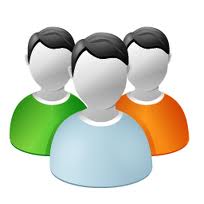 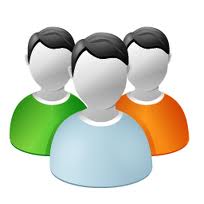 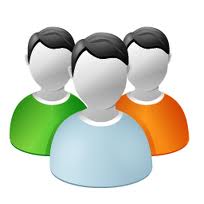 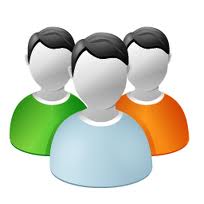 NGIs + EIRO EGI.eu
Software
Community Services
Domain Services
Central Services
Services
Planning & Coordination
Platforms
gLite
UNICORE
dCache
ARC
Globus
Support
Infrastructure
NGI
NGI
NGI
NGI
EIRO
DCI Sustainability Meeting Oct 2011
DCI Ecosystem
EMI & IGE
VO Specific Operations Staff
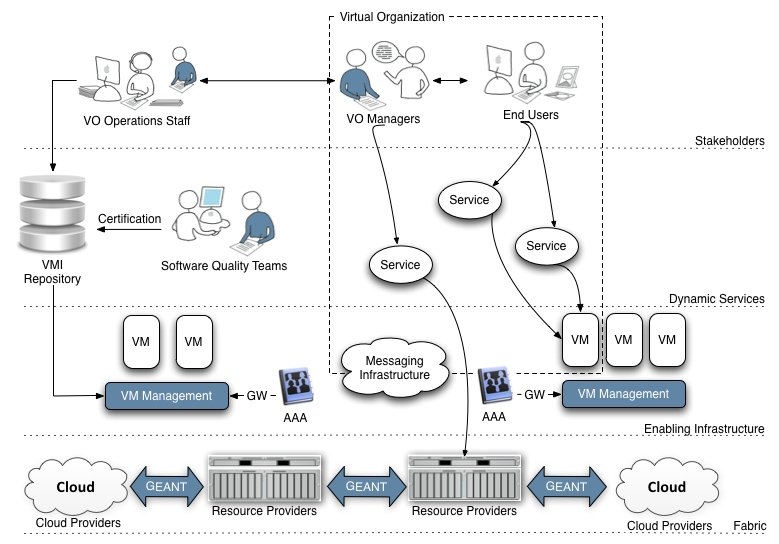 EDGI
EGI-InSPIRE
StratusLab
VENUS-C
DCI Sustainability Meeting Oct 2011
EGI Cloud Operation
Individual communities get the environments they require
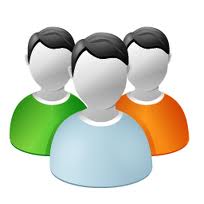 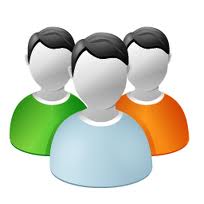 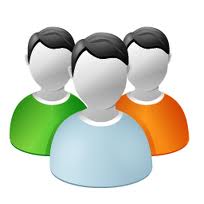 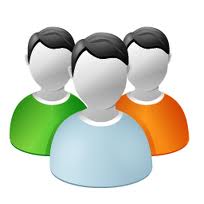 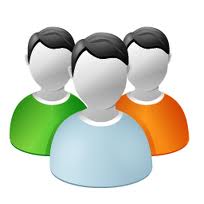 Community Services
Community Services
EGI.eu Coordination
Virtual Machines
Globus
Core Software & Support
Community Platform
ARC
gLite
Globus
UNICORE
dCache
Federated Virtual Machine Managers
NGI
NGI
NGI
EIRO
Amazon
Microsoft
DCI Sustainability Meeting Oct 2011
Architecture
Usage
Usage
Service
Service
Application
Platform
Operating System
Operating System
Federated Management
Physical
Hypervisor
Physical
DCI Sustainability Meeting Oct 2011
Sustainable Responsibility
EGI.eu
Virtual
Research
Communities
Usage
Virtual Machine
Image Generation
Service
Application
Platform
Endorsement
Deployment
Operating System
Resource
Centres
Federated Management
Resource
Infrastructure
Providers
Hypervisor
Physical
DCI Sustainability Meeting Oct 2011
Software Sources
Usage
End-Users
Service
Science Domain
Specific
Application
Community Specific
Platform
Mainstream Software
Operating System
Federated Management
Customised Software
Mainstream Software
Hypervisor
Physical
DCI Sustainability Meeting Oct 2011
Federated Management
Federated Identity
X.509
Infrastructure Authorisation
e.g. VOMS, Argus
Service Discovery 
e.g. BDII
Messaging to support Accounting & Monitoring
e.g. ActiveMQ
Virtual Machine Image Replication & Management
e.g. GlobusFTP, Globus on-line, …
e.g. Open Nebula, Open Stack, …
DCI Sustainability Meeting Oct 2011
Different Usage Models
Individual Research Groups	
Generate own VMIs for external endorsement
Deploy, operate & monitor as required
Virtual Research Community
Generate own VMIs for internal endorsement
Deploy, operate & monitor at scale
Coordination
Software & Virtual Machine marketplaces
Endorsement policy & service
DCI Sustainability Meeting Oct 2011
Example Platforms
MPI
UNICORE, GridFTP, QosCosGrid
Intensive HTC
CREAM, FTS, WMS, BDII, Argus, GANGA & DIANE
Basic Environment
Current CE, SE, WN & central discovery
VENUS-C
VENUS-C VMI
Low Volume HTC
CREAM, GridFTP, GridWAY
DCI Sustainability Meeting Oct 2011
What must be sustained?
For the Infrastructure (EGI.eu’s priority)
Operations Infrastructure
BDII, Argus, VOMS, OpenNebula, …?
For the VRCs
Domain Specific Platform Software
EGI.eu could facilitate VRC & TP link
Services for all users (EGI.eu opportunity)
e.g. Globus on-line
DCI Sustainability Meeting Oct 2011